Studier på forskarnivåFall 1 – Läser mot doktorsexamen
Anders Vestin
2018-02-22
Förutsättningar
Följande fall är ett exempel på hur ett lärosäte kan tillämpa funktionaliteten för utbildning på forskarnivå.
Fall 1: Läser mot doktorsexamen
Scenario fall 1
Tidslinjen för en doktorands utbildning.
Ett förväntat deltagande dokumenteras i Ladok och doktoranden påbörjar sin utbildning.
0 hp
240 hp
120 hp
180 hp
60 hp
Doktorsexamen utfärdas
Doktoranden antas till en utbildning 

Ämnestillfället avses leda till doktorsexamen.
Innehåll i utbildningen läggs in och resultat kan rapporteras kontinuerligt under utbildningen.
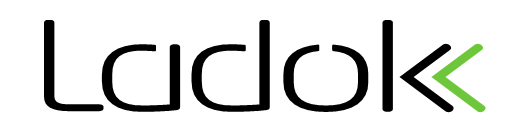 Tillämpning
Strukturen för en doktorands studieplan.
För doktorander som påbörjar utbildning som avses leda till doktorsexamen skapas ett ämnestillfälle (kurspaketeringstillfälle) med:
Doktorandens studieplan
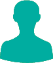 Ämne på forskarnivå (Kurspaketering)
HistoriaOmfattning: 240 hp
Attributet ’Avses leda till’:  ”Doktorsexamen”
Ämnestillfälle (Kurspaketeringstillfälle)
Avses leda till: Doktorsexamen
Studieperiod: 2015-07-01 – 2020-06-30
Studieperiod: Befintlig studieperiod kan uppdateras och nya studieperioder kan läggas till.
Ny studieplan läggs till för doktoranden på ämnestillfället för ämne på forskarnivå. 
Innehåll (t.ex. forskningsarbete och kurstillfällen) läggs in i studieplanen.
Exempel Ämnestillfälle för doktorand i Ladok
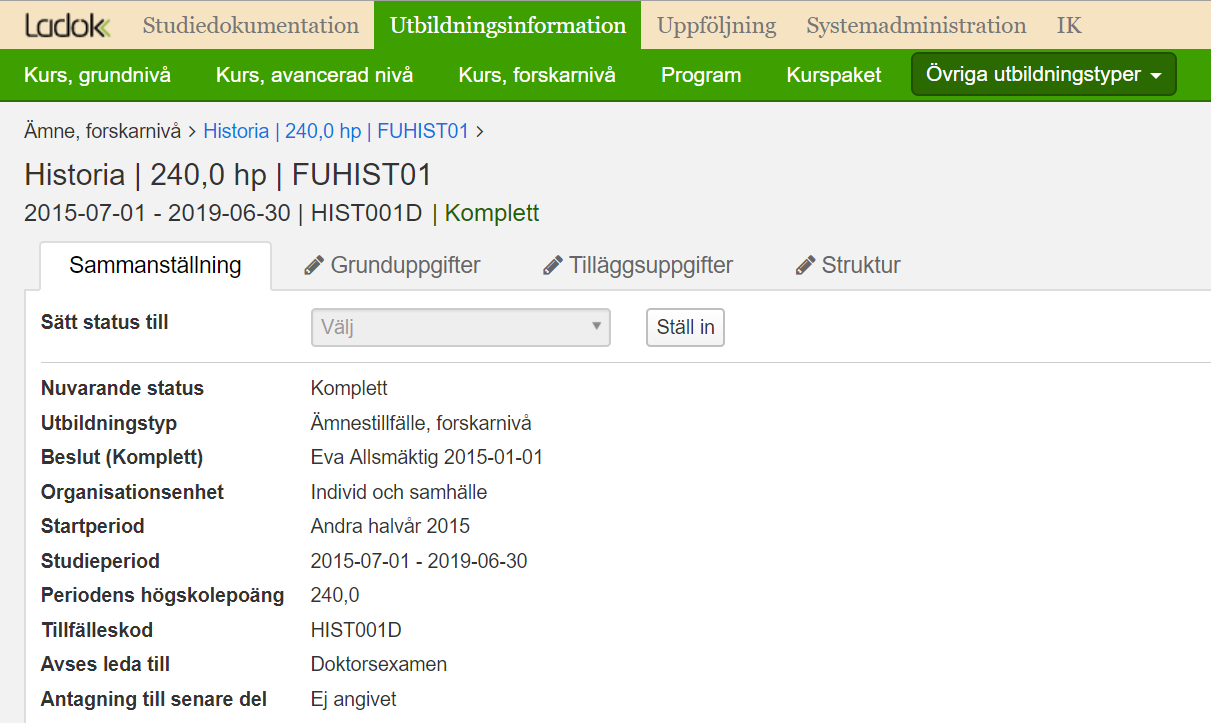 Ämne på forskarnivå
Ämnestillfälle forskarnivå
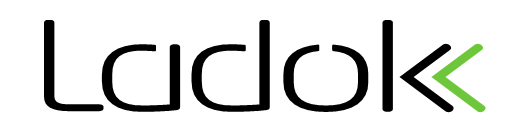 Attribut 
’Avses leda till’
Skapa Studieplan för doktorand i Ladok
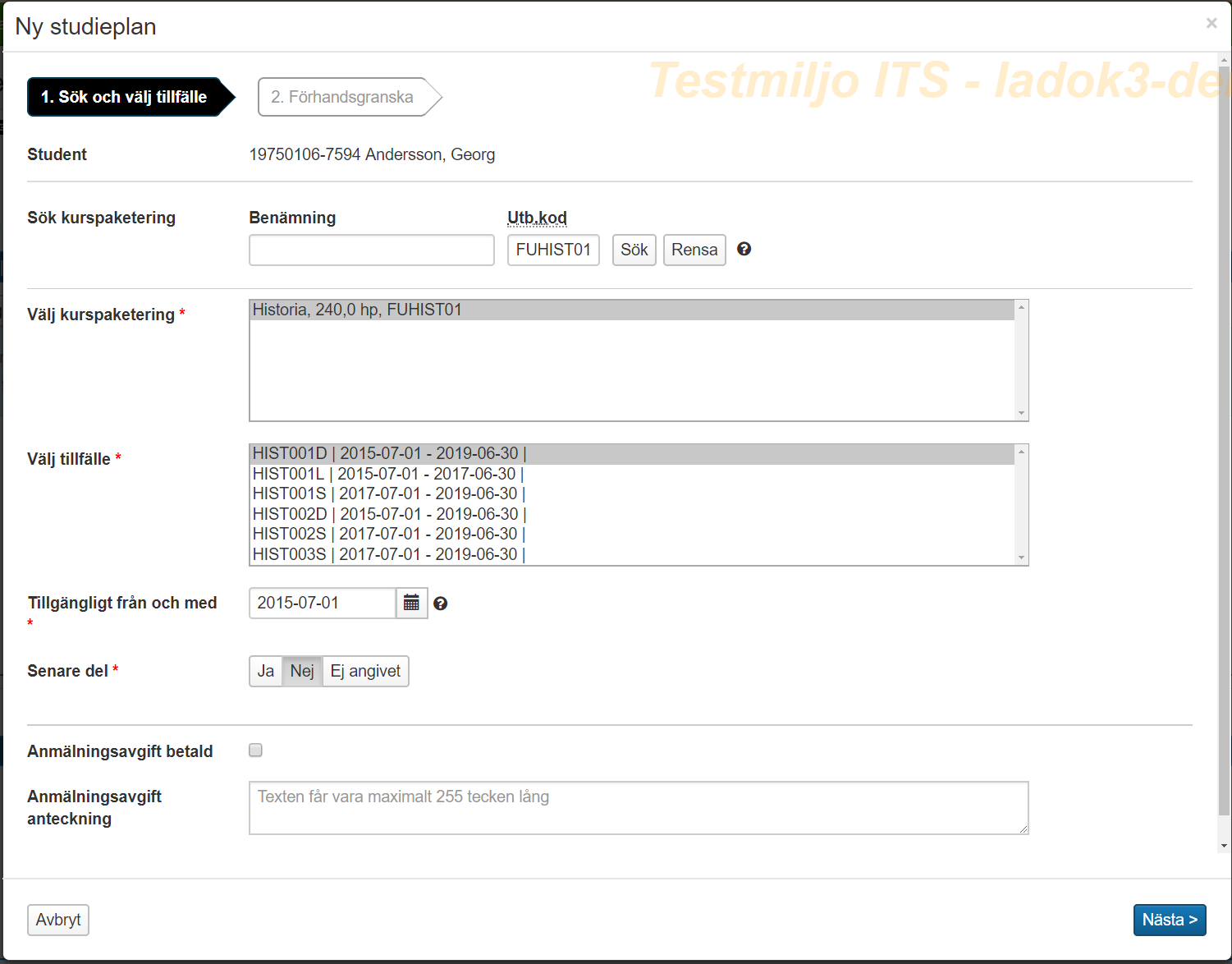 Sök upp doktoranden
Skapa Ny studieplan
Sök upp Kurspaketeringen (Ämne på forskarnivå)
Välj Tillfälle (Ämnestillfälle)
Tillgängligt från och med
Ange samma som startdatum på valt Tillfälle
Välj Senare del = ’Nej’
Ämnestillfället är inlagt i studieplanen
När innehåll i ämnestillfället är inlagt och doktoranden är registrerad…
Översiktsbild doktorand i Ladok
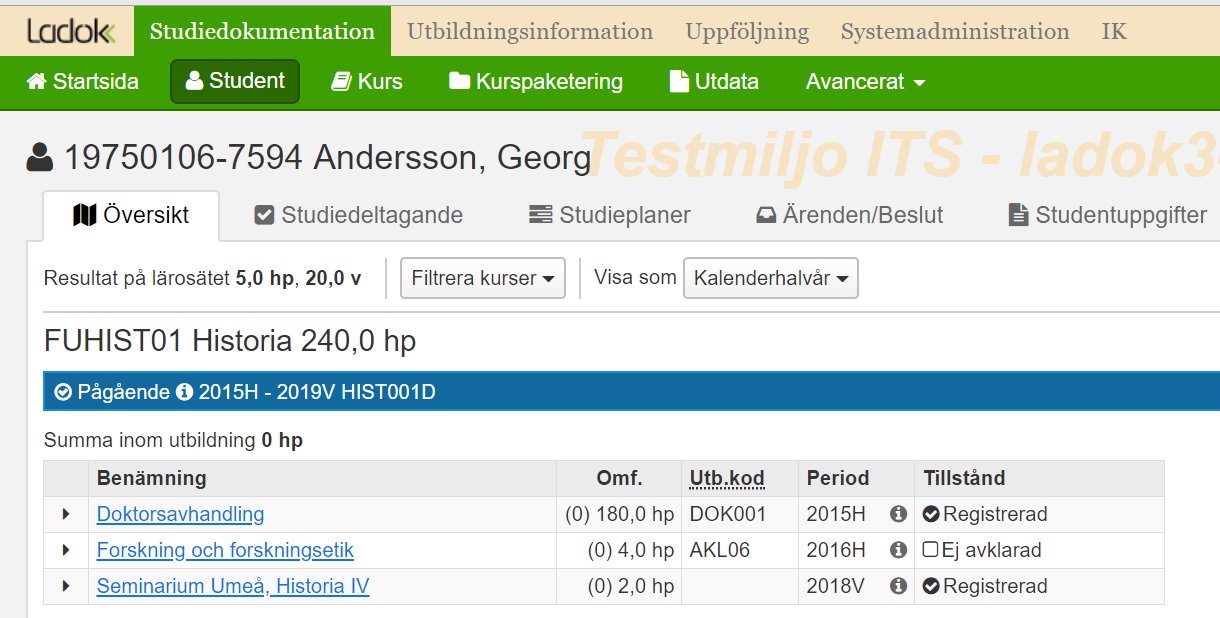 Ämne på forskarnivå, kurspaketering
Ämnestillfälle, kurspaketeringstillfälle
Forskningsarbete
Kurs, forskarnivå
Individuellt åtagande
Ingen Utbildningskod
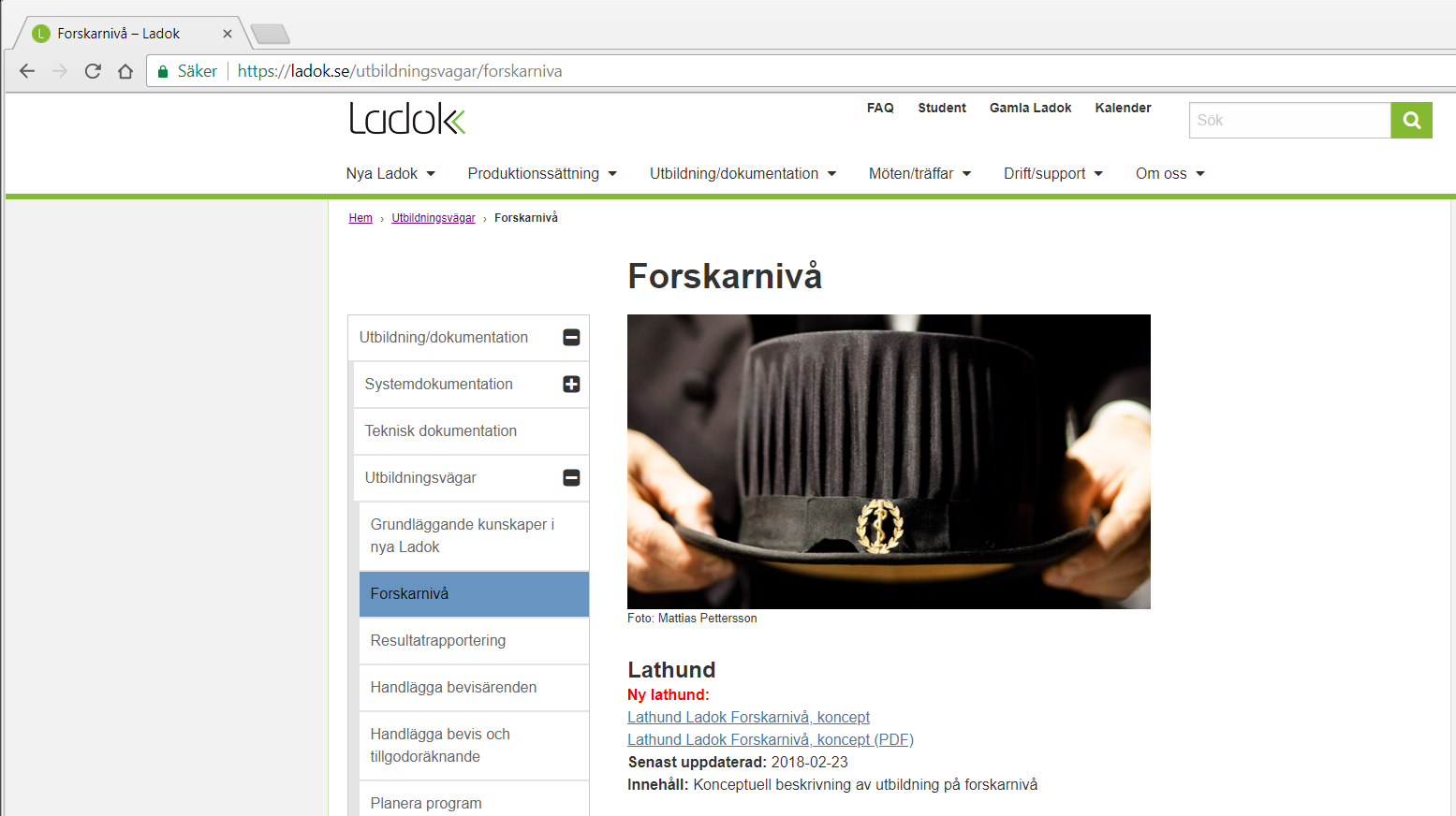